خون درمانی
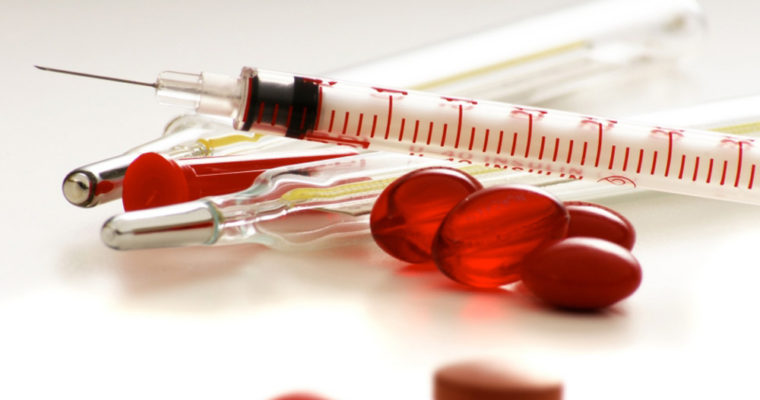 مقدمه
خونی که تعیین نوع و اسکرین شده است یعنی از نظر آنتی ژن های A، B و Rh و همچنی آنتی بادی ها غرابل گری شده است. این روش زمانی مورد استفاده است که عمل جراحی برنامه ریزی شده ای که احتمالی پایینی برای نیاز به خون دارد مانند هیسترکتومی و کوله سیستکتومی قرار است انجام گیرد اما باید خون برای تزریق حتما در دسترس باشد.
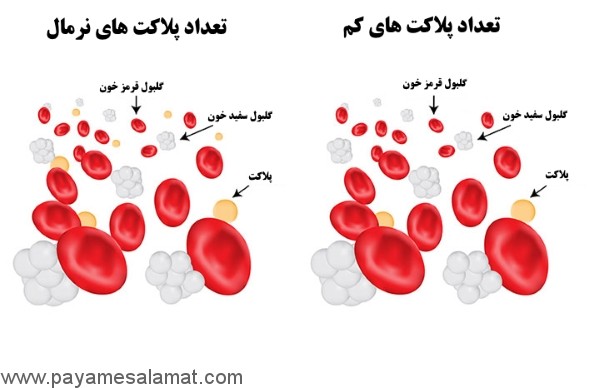